Az állatorvos szerepe az élelmiszerlánc-biztonság megteremtésében
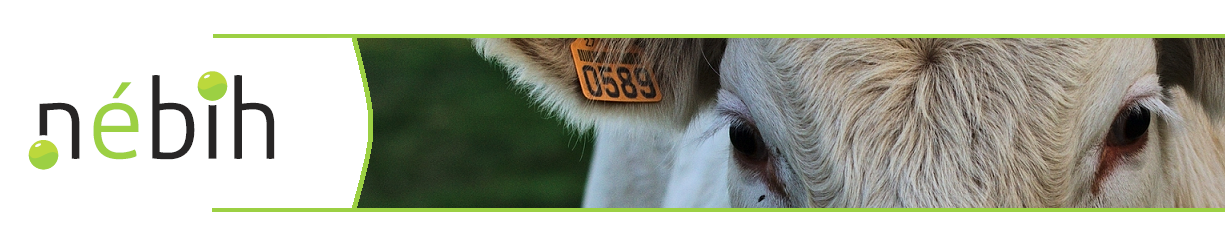 Kockázat-kommunikáció
dr. Barna Sarolta
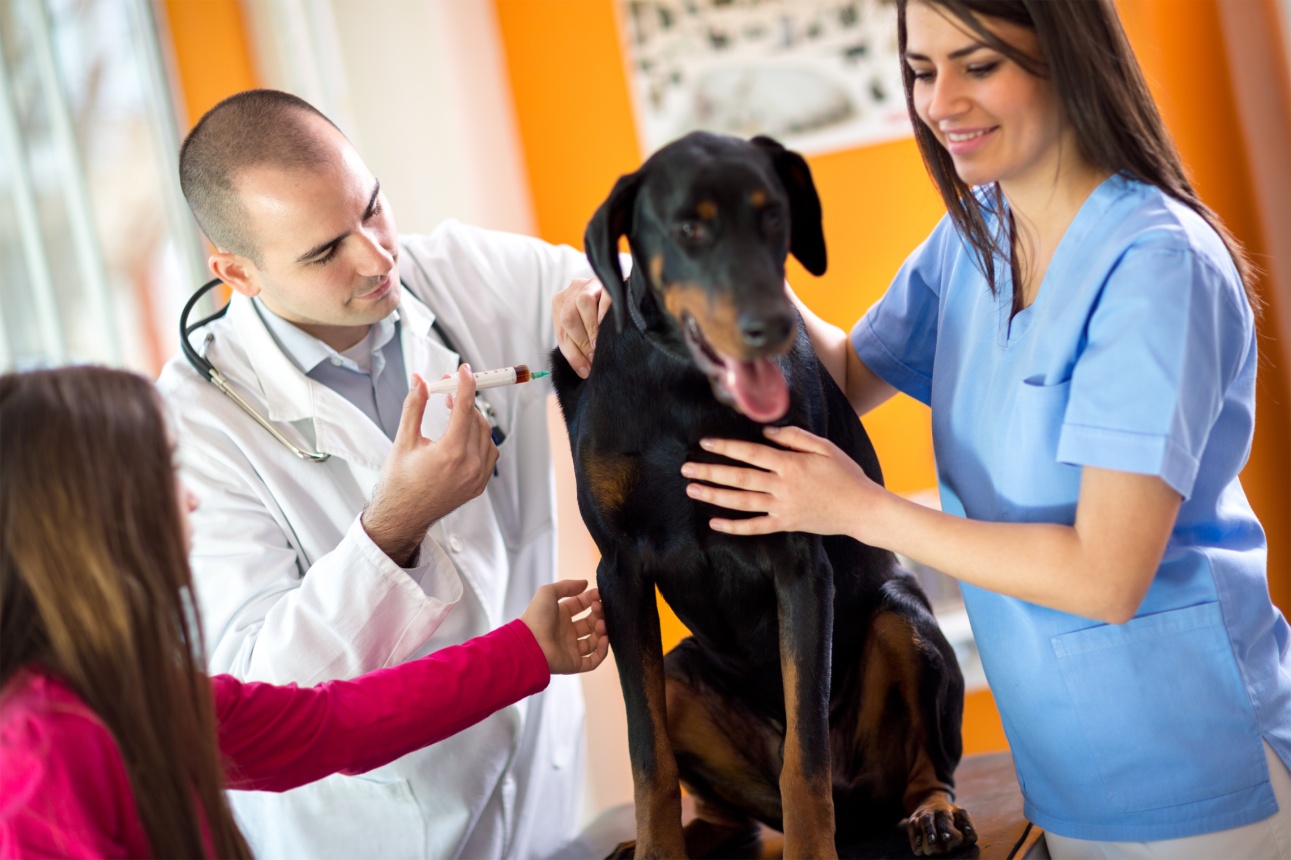 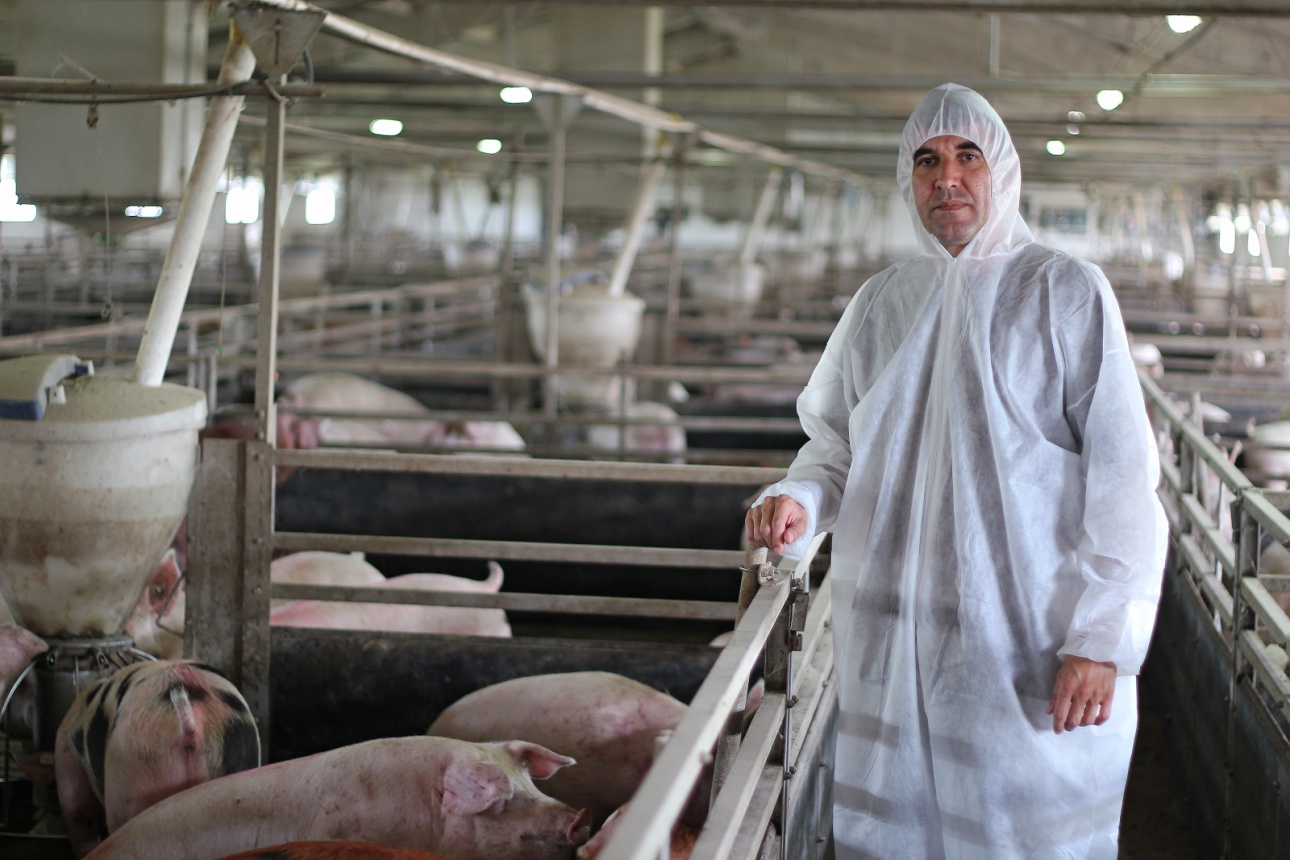 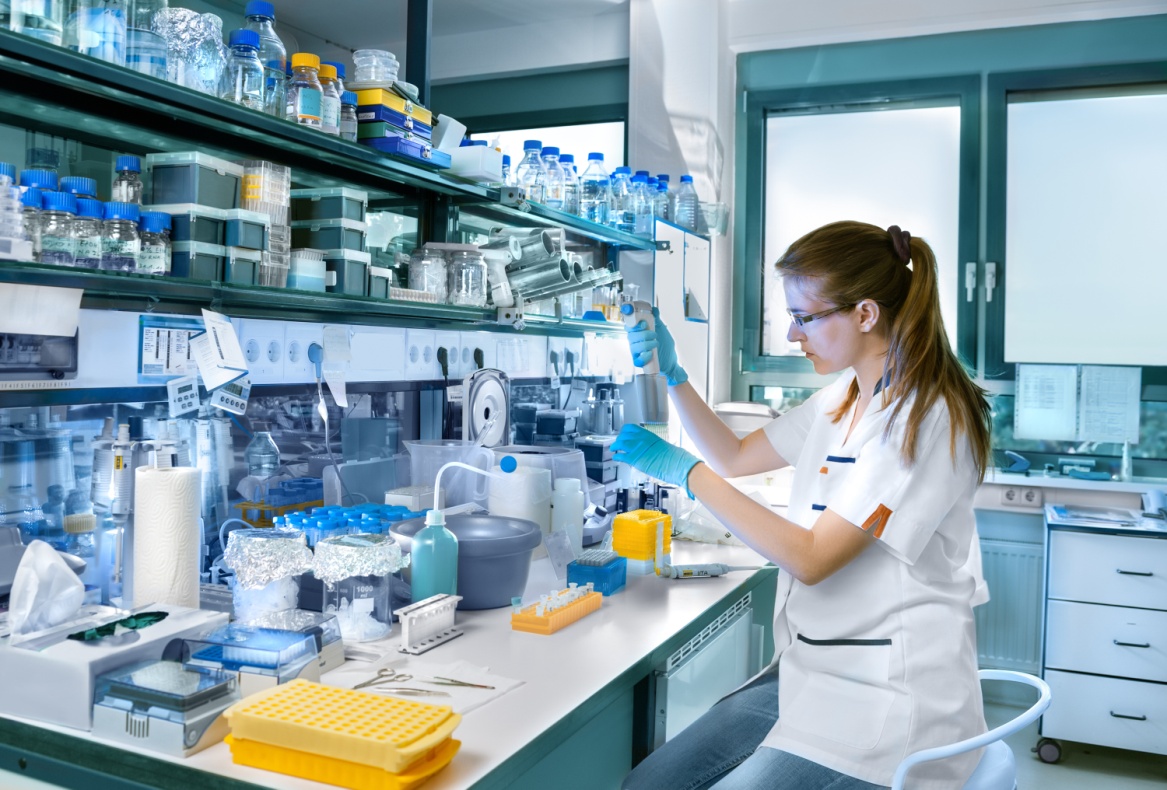 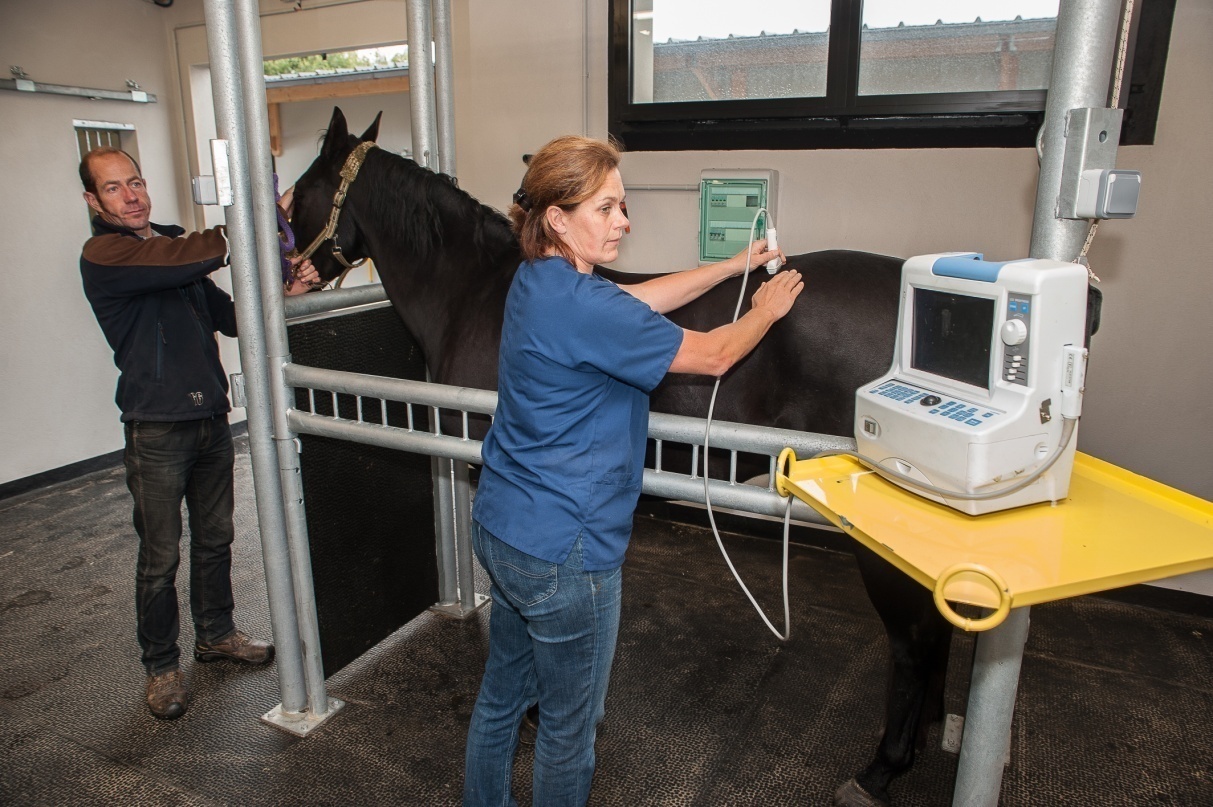 vázlat
Általános kommunikációs ismeretek – egyéni kommunikáció 

Intézmények kommunikációja
Kockázat kommunikáció  
Rövidtávú kockázat kommunikáció
 válság v krízis kommunikáció
Hosszú távú kockázat kommunikáció
Szemléletformálás, vásárlási és fogyasztási szokások befolyásolása
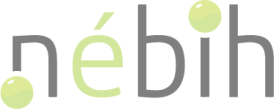 Egyén kommunikációja
Verbális azaz szavak, szöveg – 7 %
Non verbális
Beszéd (hanglejtés, hangszín, hangerősség stb) – 38 %
Egyéb (testbeszéd)  - 55 %
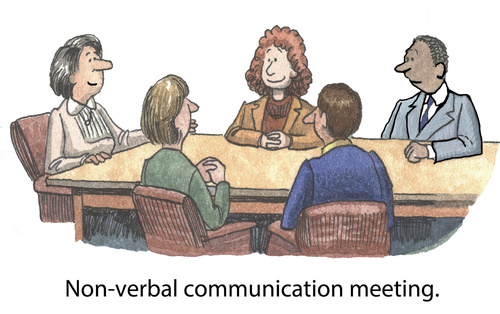 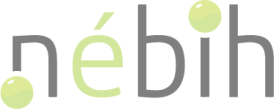 Mi kell a jó kommunikációhoz?
Önismeret

Emberismeret

Kommunikációs technikák
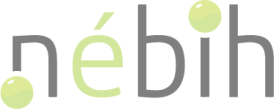 Intézmény kommunikációja
Az intézmény termékét akarjuk eladni
Az intézmény reputációját akarjuk megőrizni/növelni (versenytársak)
Kockázatcsökkentés céljából (kockázatkommunikáció)
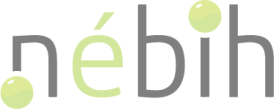 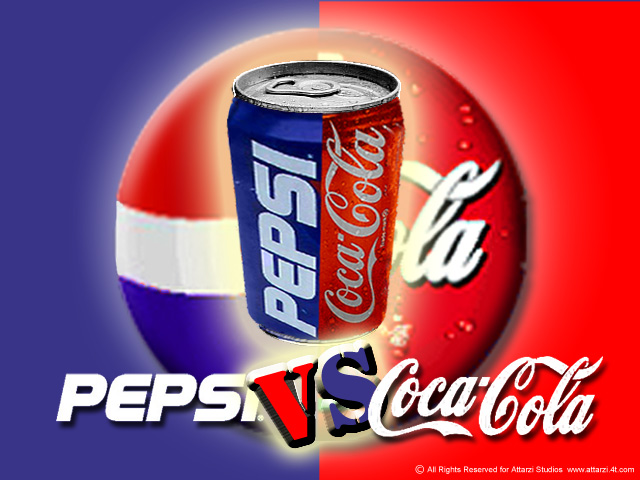 Kockázatkommunikáció fajtái
Krízis vagy válságkommunikáció (rövid távú)
Azonnali kockázatcsökkentés, veszélyelhárítás
Túlzott reakciók, pánik kerülése
Kizárólag hatósági feladat
Általános kockázatkommunikáció (hosszú távú)
Prevenció
szemléletformálás
Kockázatelkerülési magatartás erősítés
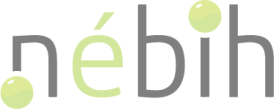 Kockázatkommunikáció alapelvei
Hiteles
Közérthető
Átlátható (kit kell keresni? Mi lett a vége?)
Két vagy többoldalú
Válságban:
Igaz
Gyors
Folyamatosan bővül , ezáltal hiteles marad
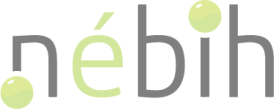 Mi a válság?
Egy rendkívüli esemény, amelyet nem lehet a napi rutin szerint kezelni
Negatívan érint
De: a veszély egyben lehetőség is

Válságkommunikáció  - kommunikációs válság
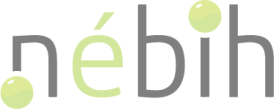 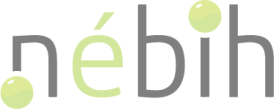 A válság jellemzői
Meglepetés
Információ hiány
Események üteme felgyorsul
Külvilág mélyrehatóan figyel – véleményt alkot
Vezetés elveszti a kontrollt az események felett
A vezetés rövidtávra összpontosít
Érdekek forognak kockán
Időtartama véges
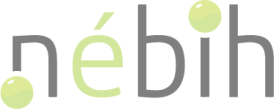 Eszközök
Sajtóközlemények
Sajtótájékoztató
honlap
FB oldalak, egyéb közösségi média - párbeszéd
Ügyfélszolgálat
Videók
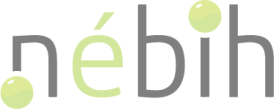 Csinszka - FKV
2015. nov. 30. Fót – szűrővizsgálat (Dec. 3. NRL  +)
2015. dec. 21. II. vérvétel eng. – Németo. (+/-)
Dec. 29. NRL +
2016. Jan. 11. Ausztria NRL +
Tulajdonos kérésére január 20-án egyedi engedély febr. 29-ig. (helyszín : ÁTI labor Gödöllő)
Márc. 2-án Brüsszel is döntött
Márc. 17. olasz nagykövet
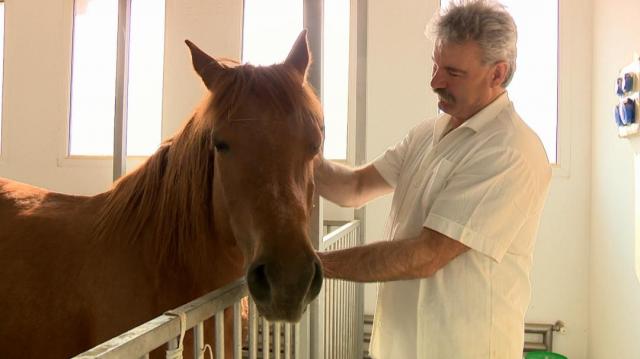 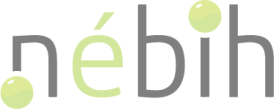 Szemléletformálás – tudásátadásközös a felelősség
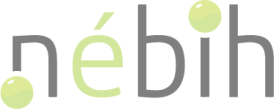 Eszközök
Rövidtávra használt eszközök de másképp
Nyomtatott termékek 
Rendezvények
Edukációs kampányok
Gyermekeknek szóló kampányok
Vállalkozók oktatása (pesztó)
Szupermenta termékteszt
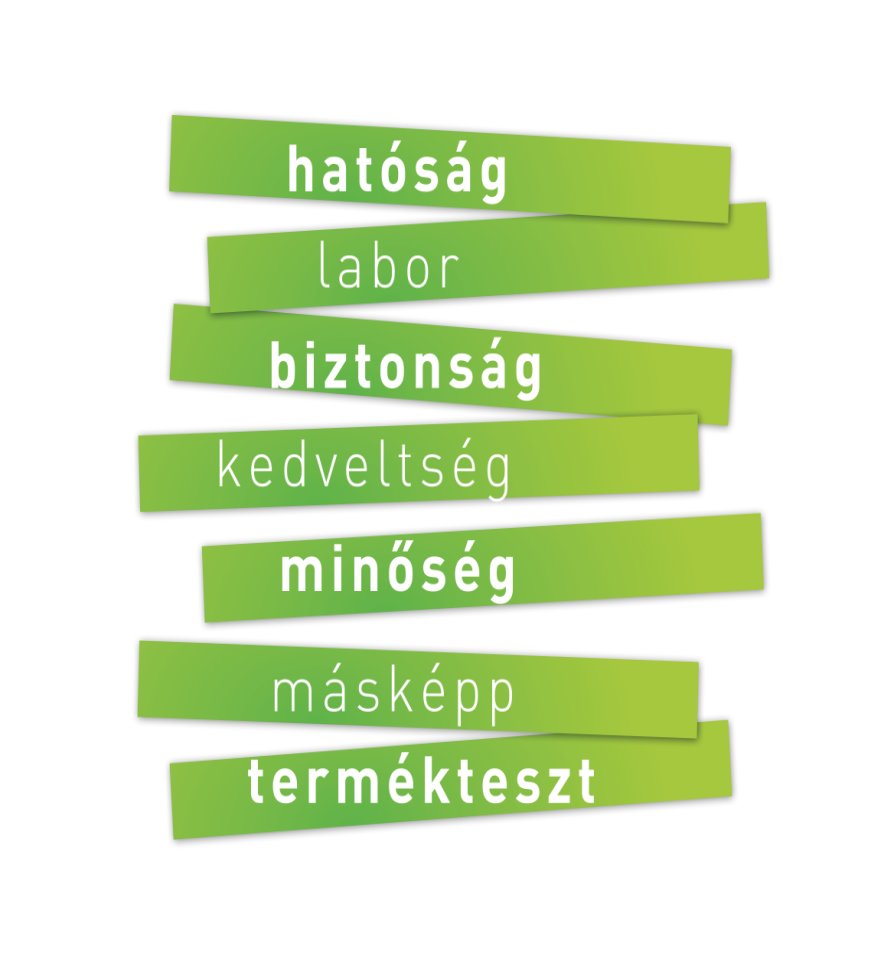 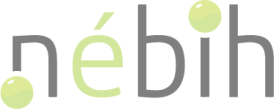 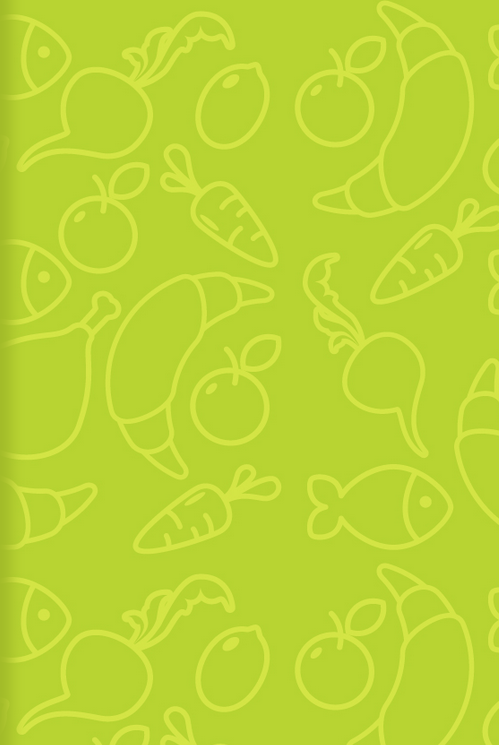 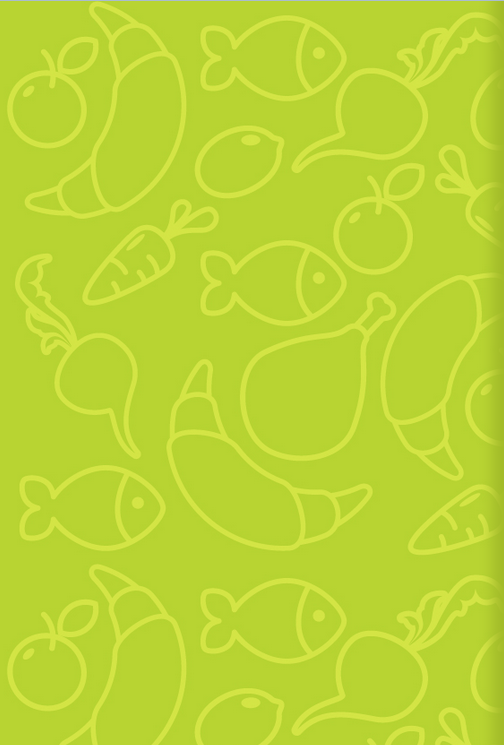 Nyomtatot példányszám:400 000
Konyhaszigetmagazin
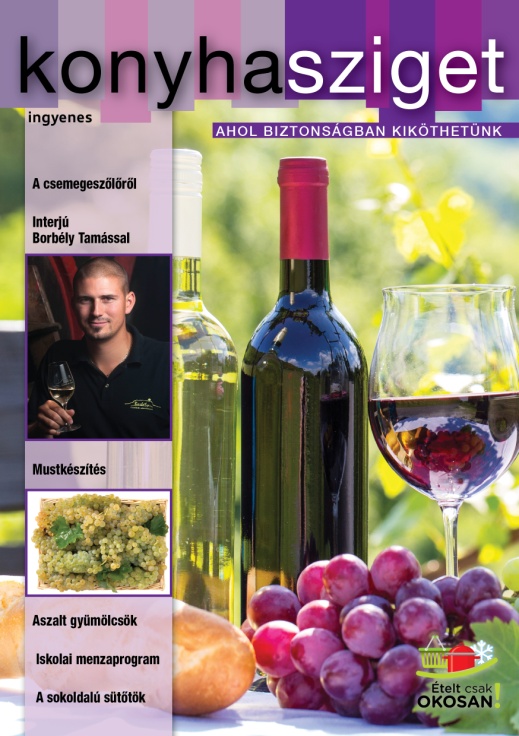 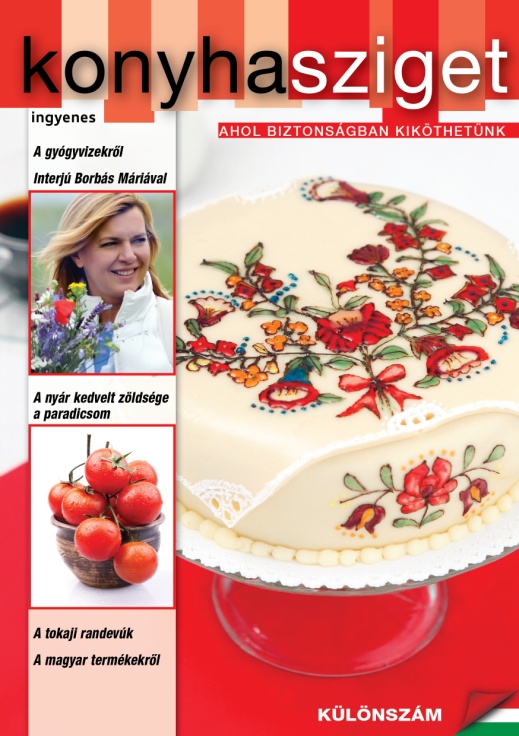 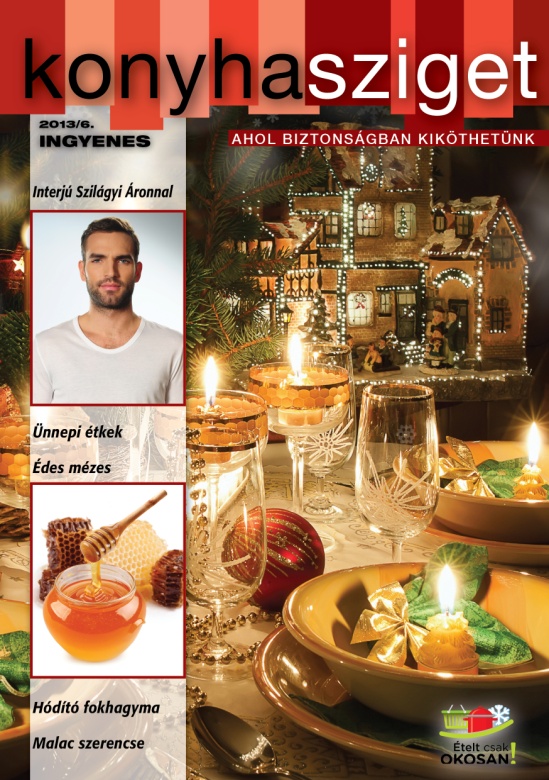 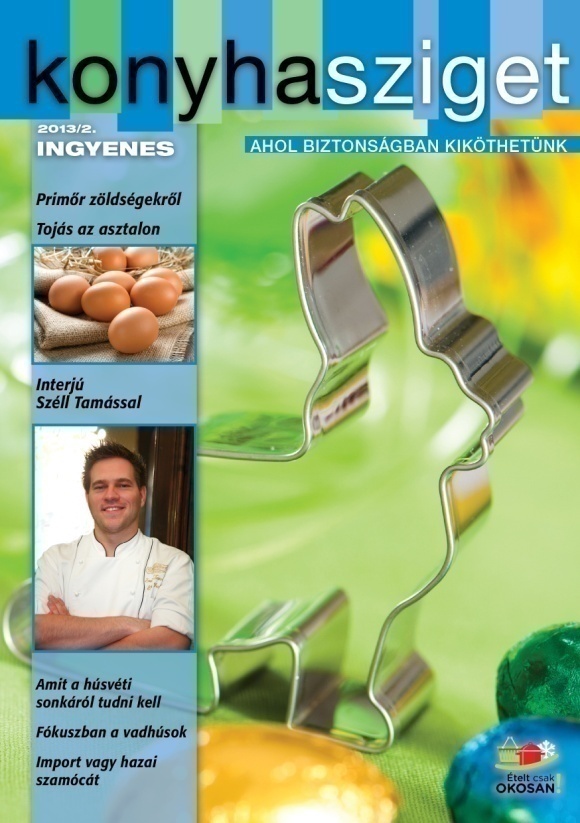 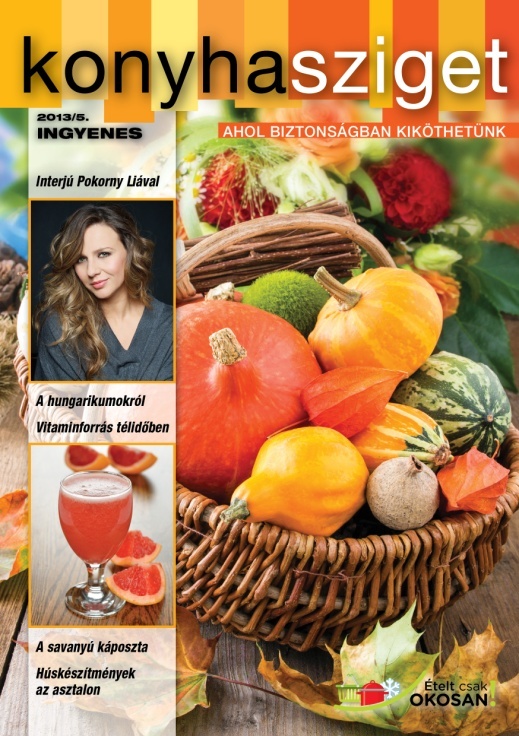 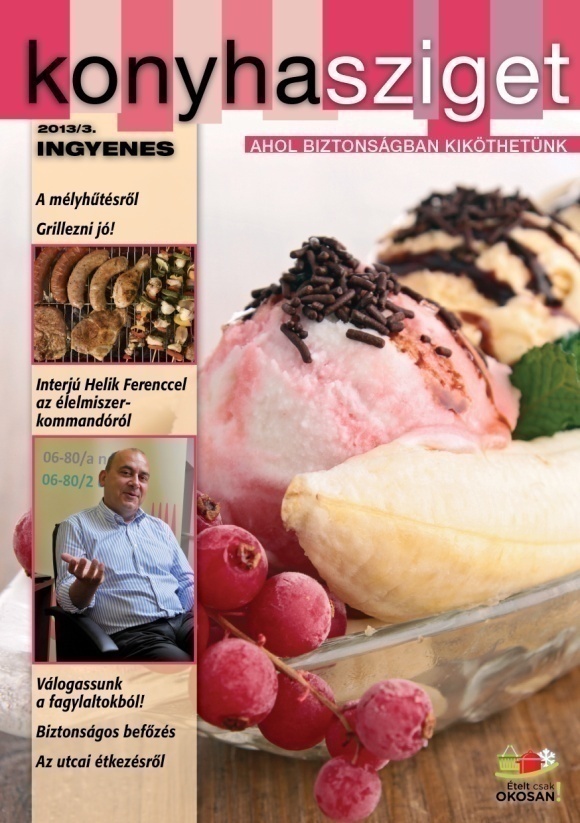 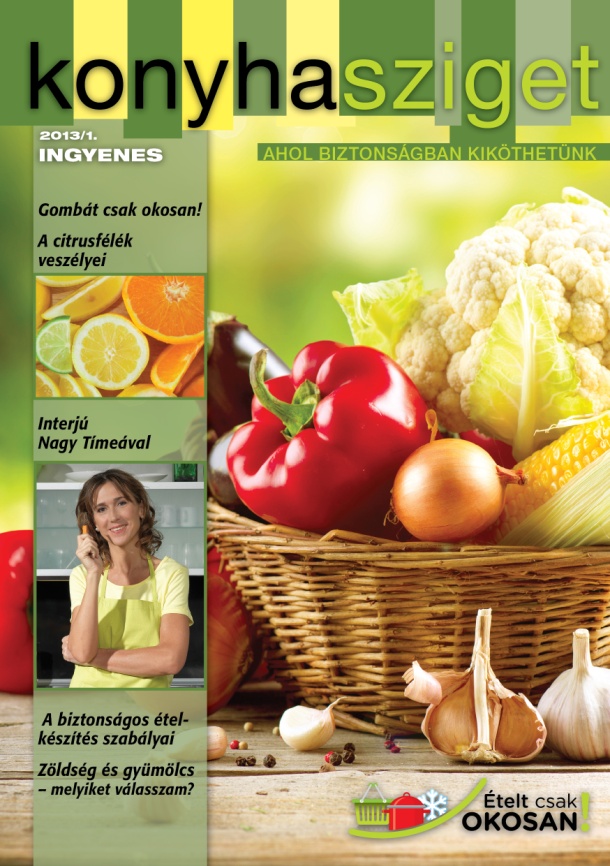 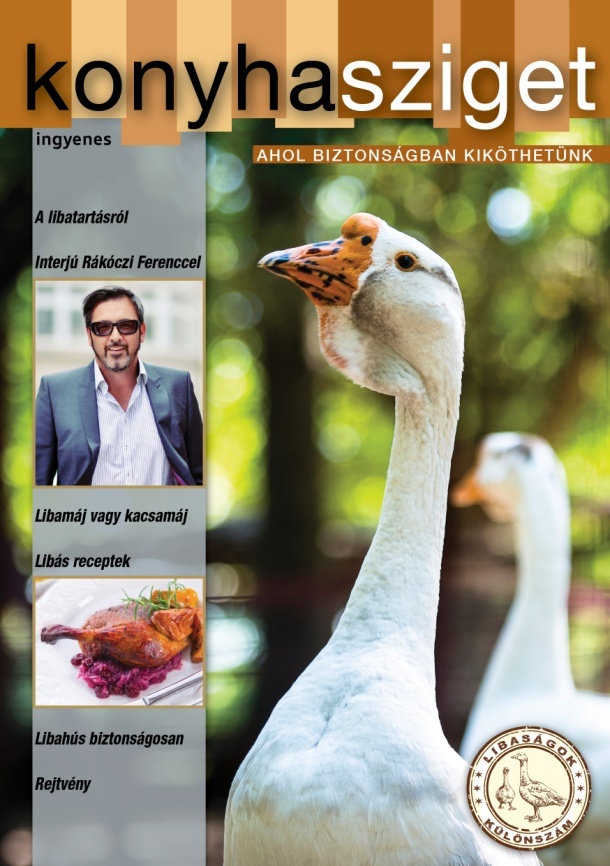 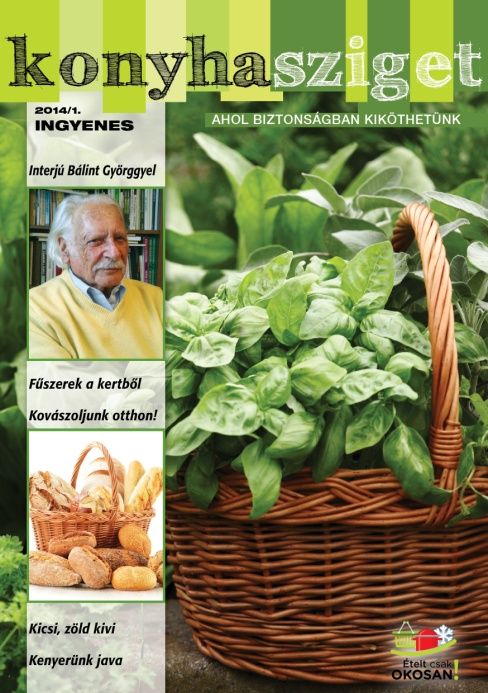 Ételt csak okosan
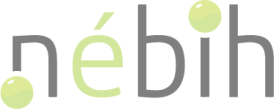 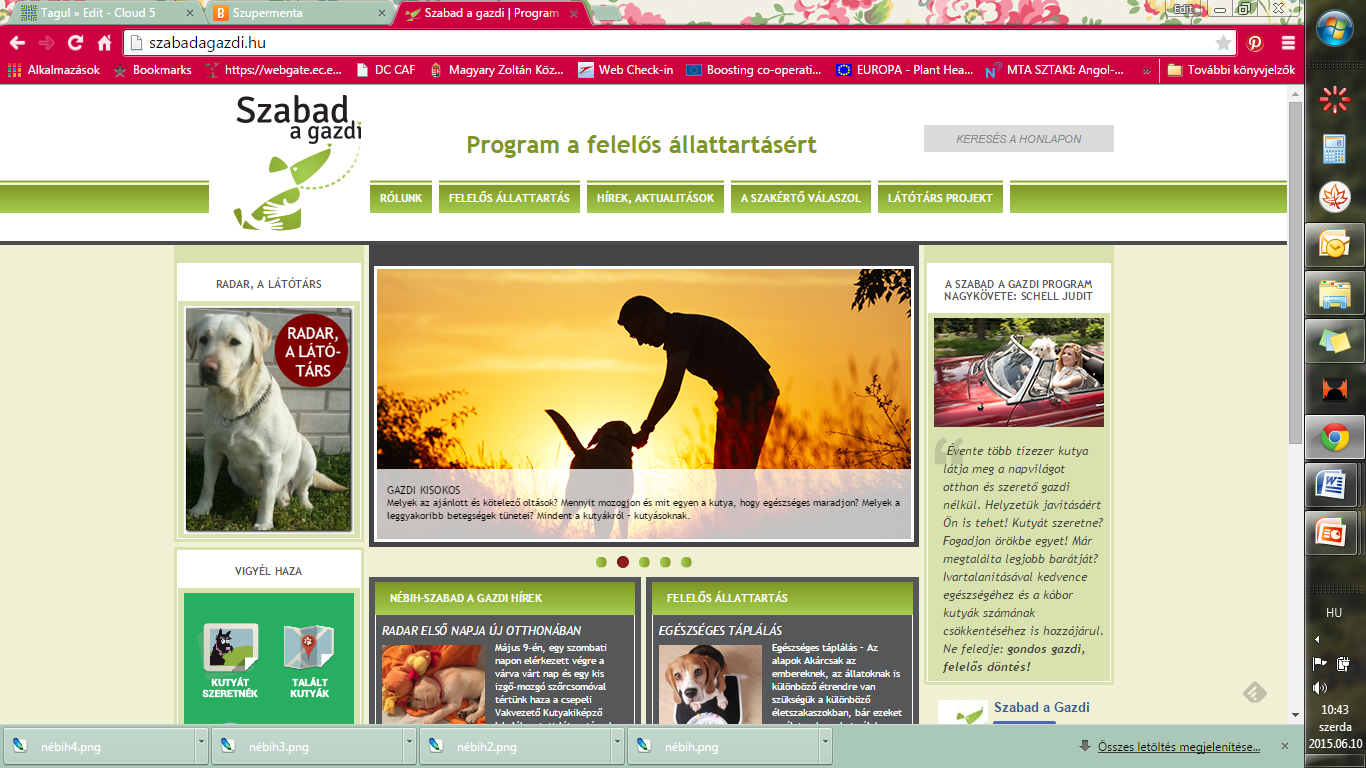 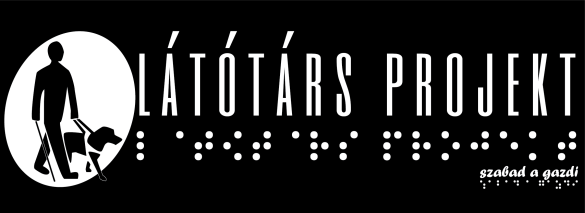 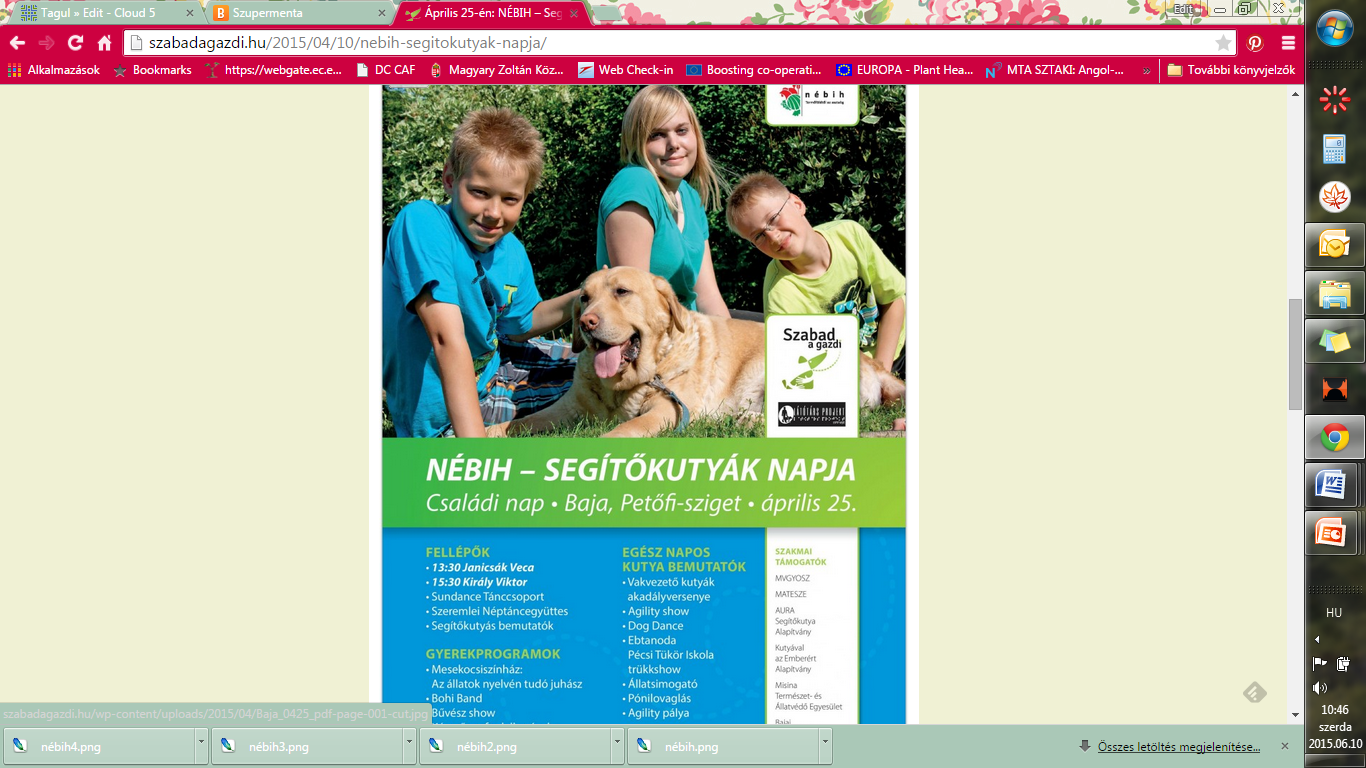 [Speaker Notes: A „Szabad a gazdi” kampány pedig arra hivatott, hogy a felelős állattartás szakmai elveit népszerűsítse a nagyközönség számára. 
A kampány idei kiemelt programja a Látótárs projekt. A NÉBIH a Magyar Vakok és Gyengénlátók Országos Szövetségével (MVGYOSZ) együttműködve úgy döntött, hogy a Hivatal örökbe fogad egy vakvezető kutyát, állja a kiképzésének minden költségét, és végigkíséri a vakvezető kutyák nevelésének és kiképzésének, munkába állásának és nyugdíjba vonulásának legfontosabb mozzanatait. Az egész folyamatot dokumentálja, melynek kapcsán fontos, a felelős állattartással és állategészségüggyel kapcsolatos információkat oszt meg a közvéleménnyel, egyben a vakok és gyengénlátók életének a mindennapjaira is ráirányítja a figyelmet.
A Látótárs Projekt célja a figyelemfelkeltés és példamutatás azoknak a szervezeteknek és magánszemélyeknek, akik szintén fontosnak érzik az ügyet, és a vakvezető és más segítő kutyák kiképzésének támogatásával hozzájárulnak minél több ember életminőségének javításához.]
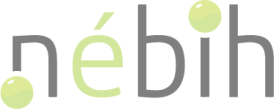 dr. Barna Sarolta
igazgató
NÉBIH
Élelmiszerbiztonsági Kockázatértékelési Igazgatóság
barnas@nebih.gov.hu
portal.nebih.gov.hu